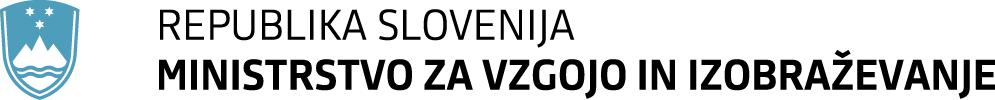 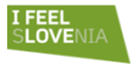 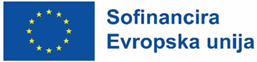 Informativni dan
JAVNI RAZPIS
»Izboljšanje pedagoškega procesa za delo z dijaki iz ranljivih skupin v programih nižjega poklicnega izobraževanja«
(krajši naslov javnega razpisa: NPI DRS)
18. junij 2025
Namen in cilji razpisa
Ciljne skupine in obseg
Splošno pogoji
Ključne aktivnosti
1. Identifikacija dobrih praks (SLO + tujina)
2. Usposabljanja za strokovne delavce
3. Neposredno delo z dijaki in razvoj metod
4. Predlogi normativnih sprememb
5. Vodenje in koordinacija konzorcija
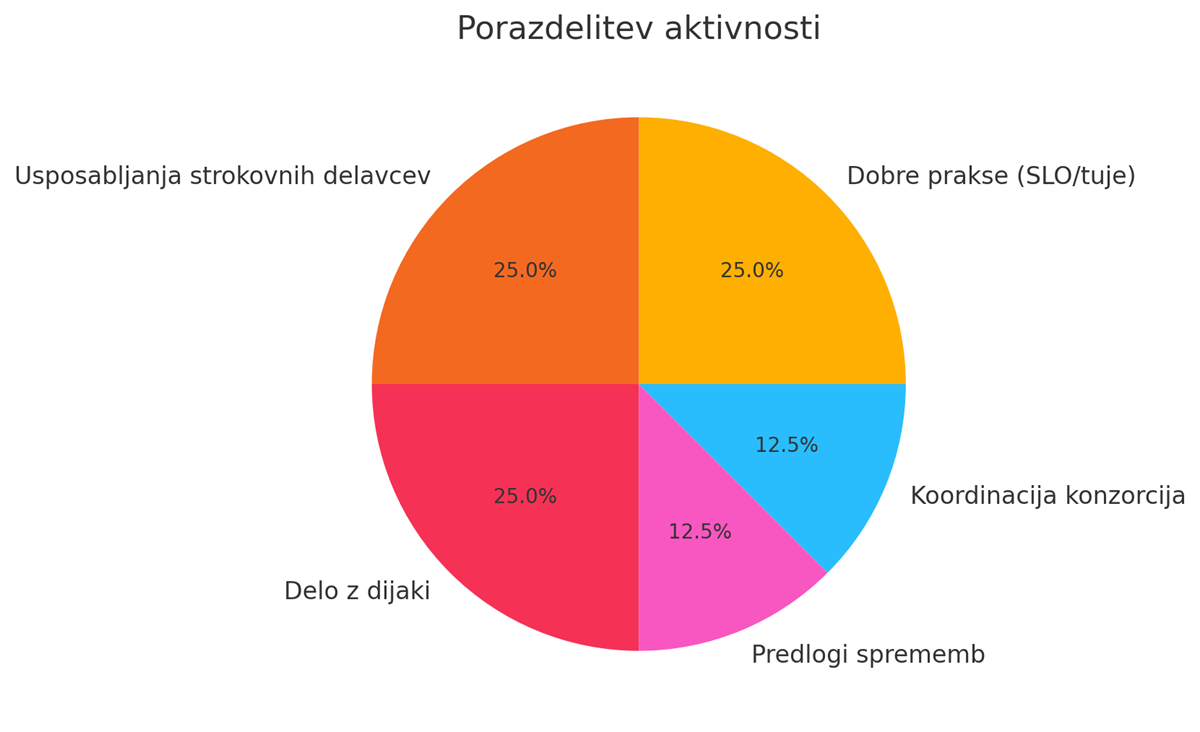 Kazalniki uspešnosti
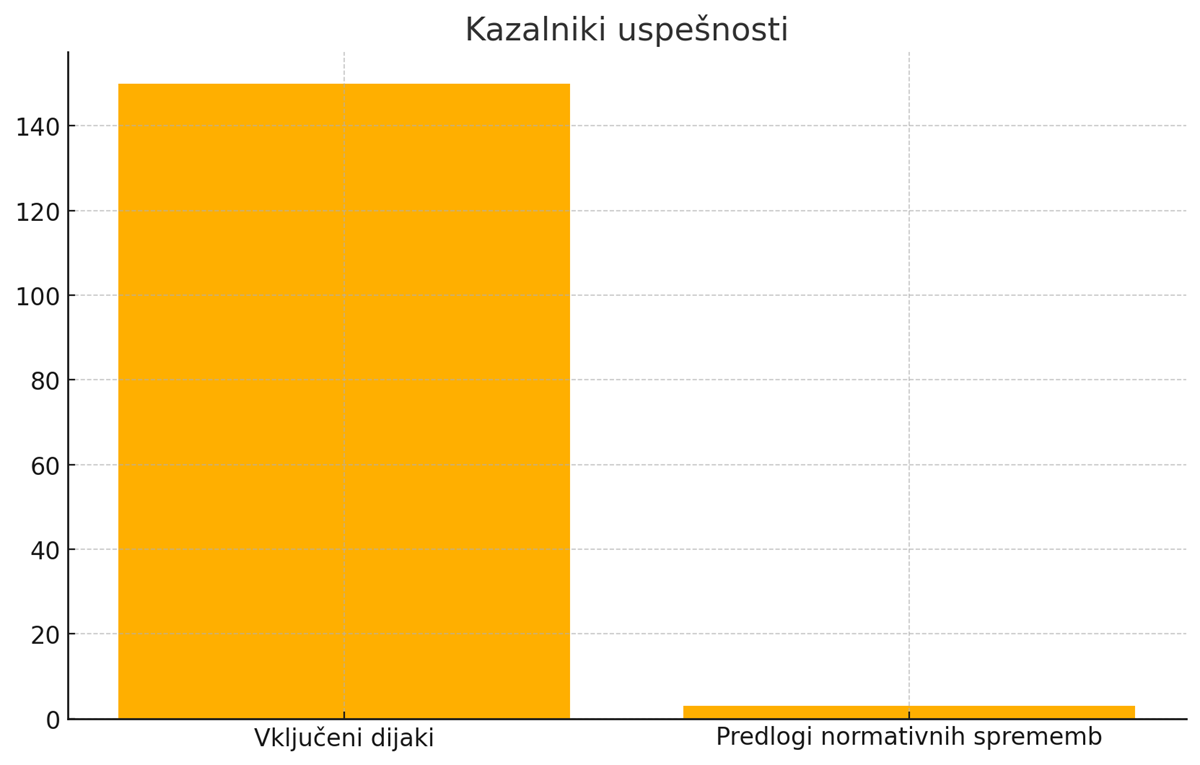 Merila za izbor
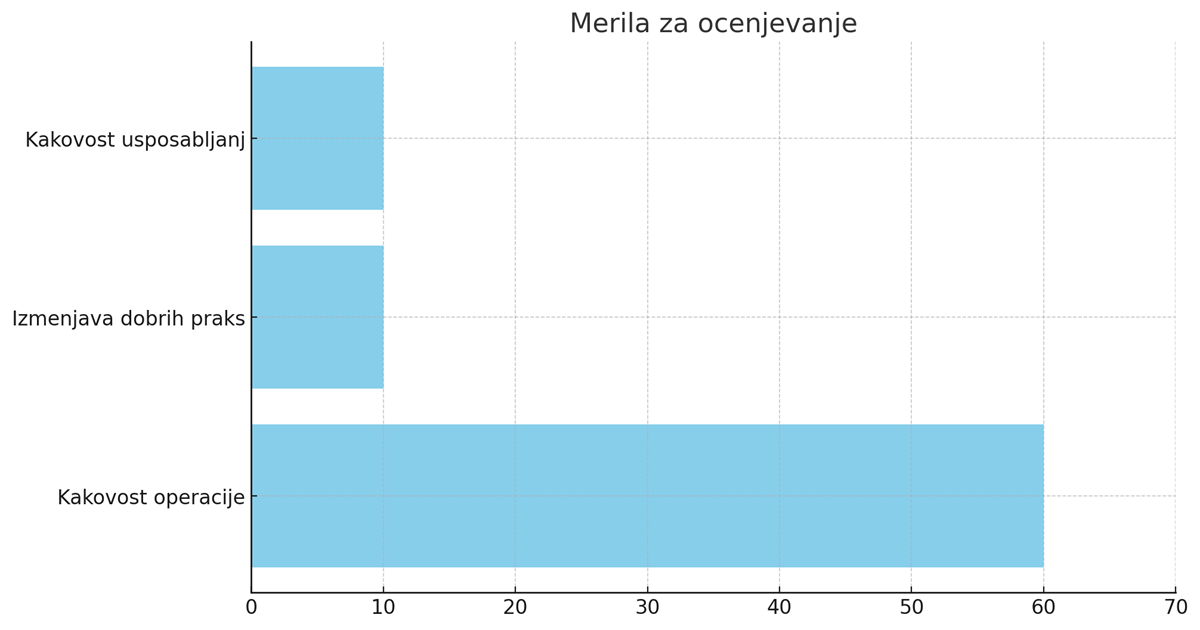 Kakovost operacije (60 točk)
Izmenjava dobrih praks (10 točk)
Priprava kakovostnih usposabljanj (10 točk)
Min. 50 točk za obravnavo vloge
Finančni okvir
Upravičeni stroški
Obdobje izvajanja
Rok za oddajo vlog